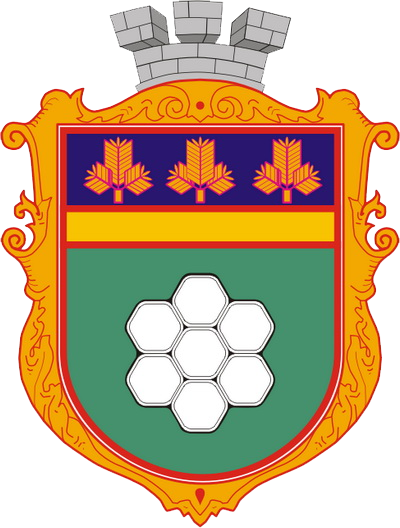 Результати проведеного соціально-економічного аналізу громади
Демографічна ситуація Нетішинської міської територіальної громади
Питома вага чисельності населення  Нетішинської міської територіальної громади в Хмельницькій області
Природний та міграційний рух населення, осіб
Розподіл постійного населення за віковими групами, осіб
Діти (0-17 років)
Загальні тенденції зміни зайнятості населення, осіб
Зайнятість населення за видами діяльності у 2022 році, осіб
Середньомісячна заробітна плата штатних працівників, грн
Зареєстровані суб’єкти господарської діяльності (СПД - юридичні особи )
Зареєстровані суб’єкти господарської діяльності (фізичні особи-підприємці)
Доходи бюджету Нетішинської міської територіальної громади за 2023 рік (прогноз), млн. грн
Найбільші платники податків у 2022 році